Helping Marriages
in the Body of Christ
by Cindy Botti
Why this workshop?
53 engagements so far 2024!
Who am I?
Not an expert!
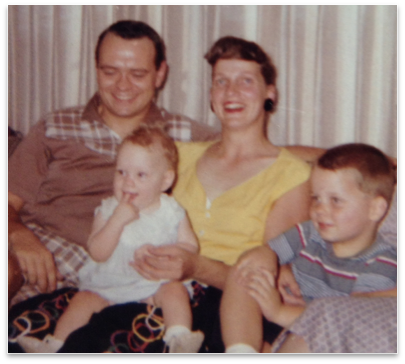 Not raised in a Christian home
Alcoholism & Abuse
Divorced
Single Parent home
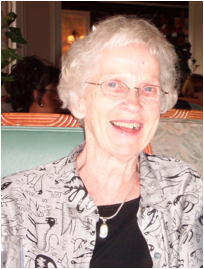 Married Joe
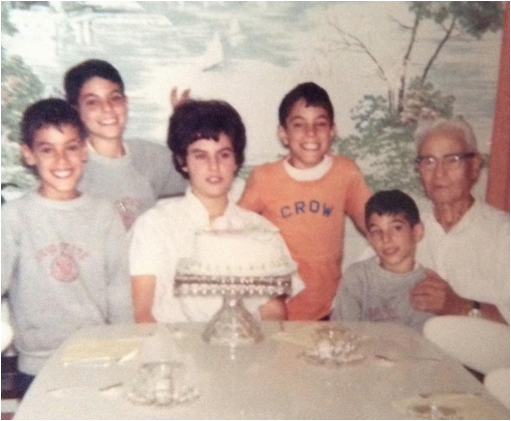 Raised Italian Catholic
Alcoholism 
A lot of arguing
Unhappy marriage
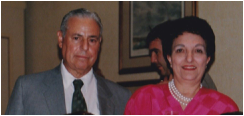 Statistically?
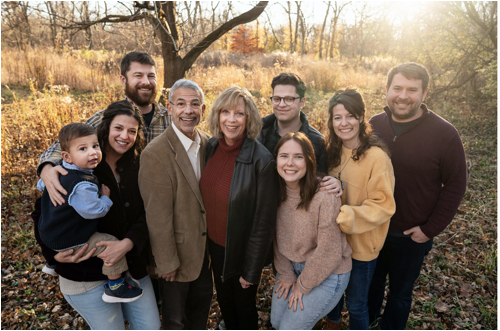 Our Marriage is a Testimony
What I’ll cover
What I’ll cover
Biblical Context of Marriage
Biblical Context of Marriage & the Implications
What I’ll cover
Biblical Context of Marriage & the Implications
My Observations
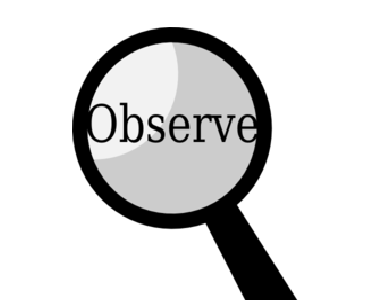 What I’ll cover
Biblical Context of Marriage & the Implications
My Observations
Gottman’s Research
What I’ll cover
Biblical Context of Marriage & the Implications
My Observations
Gottman’s Research 
Helpful Tools
Biblical Context of Marriage
Where is marriage supposed to thrive?
Ephesians 5:18-33
19 Speaking to one another in psalms and hymns and spiritual songs, singing and making melody with your heart to the Lord...
21 and be subject to one another in the fear of Christ
22 Wives, be subject to your own husbands as to the Lord. 
25 Husbands, love your wives, just as Christ also loved the church and gave Himself up for her;
30 because we are members of his body
Colossians 3:18-19
15 Let the peace of Christ rule in your hearts, since as members of one body you were called to peace…
18 Wives, submit yourselves to your husbands, as is fitting in the Lord. 19 Husbands, love your wives and do not be harsh with them.
1 Peter 3:1-7
1 Wives, in the same way submit yourselves to your own husbands…
7 Husbands, in the same way be considerate as you live with your wives, and treat them with respect…
What is context?
1 Peter 2
Peter is instructing the BOC on how to live godly lives in a pagan society
Hebrews 13:4
1 Keep on loving one another as brothers and sisters.
4 Marriage should be honored by all, and the marriage bed kept pure, for God will judge the adulterer and all the sexually immoral.
All of chapter 13 is speaking to believers in the BOC
Implications
The health of a marriage is dependent on involvement in the BOC
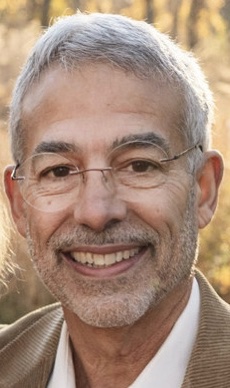 Marriage in the Body of Christ
“A lot of newly married couples float off into an isolated bubble after marriage. Because God provided a spouse, they often take their foot off the gas, spiritually speaking.
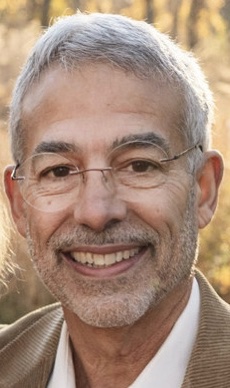 Marriage in the Body of Christ
“A lot of newly married couples float off into an isolated bubble after marriage. Because God provided a spouse, they often take their foot off the gas, spiritually speaking. They may not come around to Bible study group as often because they feel their relational needs are now met through their spouse”.
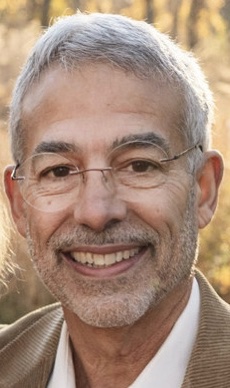 Marriage in the Body of Christ
“Things might go well for a while, but not for long. Isolated marriages will become less exciting, feel more suffocating and leave partners wondering ‘What’s wrong?’”(3).
Implications
It is not;
“I need to get my marriage together before involvement in the BOC”
Implications
Marriage is to be supported by friends in the BOC
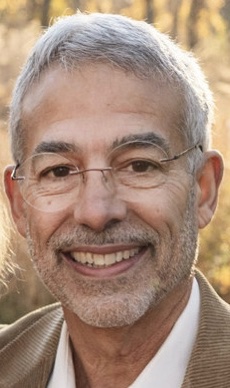 Marriage in the Body of Christ
“For many, the transition from single to married life can be difficult. Joining two people’s functional, relational, and spiritual lives in harmony is a tough transition. 
The people of God can help” (3).
How Friends Help
Give perspective
Pray for you
Help resolve conflicts
Give wisdom
Comrades in the battle
Help keep on track
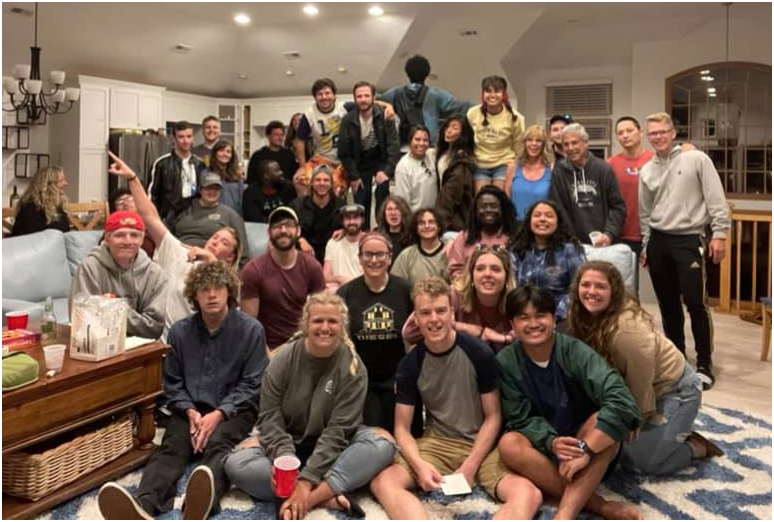 Implications
Marriage within the BOC gives 
marriage purpose
“Woven in the heart of every human being are 2 great longings—the longing for intimacy, I want to be known and the longing for impact—
I want my life to make a difference. I want to be known and I want a cause that is worthy of my life.”
Ben Stuart
“The greatest communities are forged by a commitment to a greater cause. The strength of your community is determined by that commitment to a greater cause. This is true of teams, the military, businesses and organizations.”
Ben Stuart
“But it is also true of marriage. Marriage is a team; it is a union. It is linking together two lives. What forges the deepest community of married people is a commitment to a common cause.”
Ben Stuart
“We are not meant when we get married to simply look into each other’s eyes to find meaning. We are meant to grip hands and run together into the meaning that God has given us. Your marriage is the strongest and safest when it is committed to a common cause.”
Ben Stuart
The more shared meaning you have, the deeper, richer, and more rewarding your relationship will be (263).
Implications
Since marriage is lived in the context of the BOC
all ‘one another’ passages apply to marriage as well
Implications
We, as members of one another, 
are qualified & called to help marriages in the BOC!
DQ: What are some of the issues you see in marriages?
My Observations
Freaked out over conflicts
They believe having conflict is a sign of a bad marriage
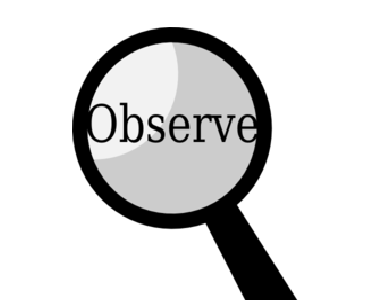 Dr. Gottman’s research was devoted to the discovery of reliable patterns in observational data. He wanted to see if there were indeed patterns of behavior, or sequences of interactions, that could discriminate happy from unhappy couples (gottman.com).
No correlation of how much conflict was in a marriage between 
“the masters” & “disasters”
Conflict actually benefits marriages!
Produces closeness
Experience real and honest communication
Learn more about each other
Understand each other better
Conflict actually benefits marriages!
Gives Security
Come through victoriously
Didn’t erode your marriage
Gives confidence
Conflict actually benefits marriages!
Builds mutual respect
learned your way isn’t the only way
learned to accept differences
broadens us as a person
makes us more effective in ministry
Conflicts are normal!
When 2 different people marry - CONFLICT!
Not a sign of a troubled marriage
Not an indication they married the wrong person
Different types of Conflict:
Reactionary Conflicts
Different types of Conflict:
Reactionary Conflicts
“Me to We”
Different types of Conflict:
Reactionary Conflicts
“Me to We”
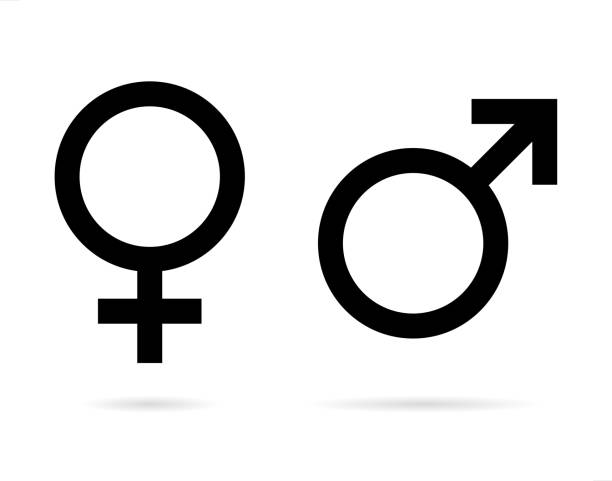 Conflicts from Differences
“Perpetual Conflicts”
This kind of conflict cannot be permanently resolved. 
So instead of trying to eradicate it, try to manage and repair it with increased respect, affection, understanding, closeness, and a willingness to accept the differences.
The ‘Masters’ learned how to manage these conflicts not eliminate them.
We need to reassure couples that conflicts are normal and can strengthen their marriage!
They are unaware there are stages of marriage
My Observations
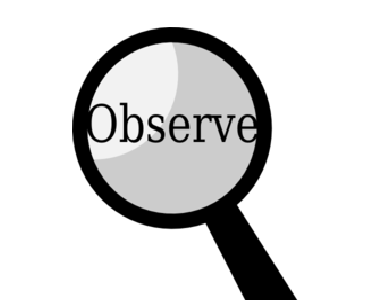 They get discouraged
Honeymoon
Fun
Exciting
New
Realization
Flaws
Reality
We married a fallen individual
When we first get married, most of us find it easy to love our spouse. Communication flows, and we are anxious to please one another. Sooner or later, the blinders come off, and we begin to see our mate’s flaws that we scarcely noticed while dating. What once was endearing now is irritating.
At this juncture we can either  resign ourselves to suffer through a difficult marriage, call it quits, and find someone else so that it’s easy once again, or we can choose to grow through the difficulties we encounter (127).
Rebellion
Rebel against me to we
Fight for independence
Push for own way
Cooperation & Compromise
‘Me to We’ Maturity
Learned to accept differences
Learned how to manage conflicts
20 Years!
We need to help them adjust their expectations.
Who are the Gottmans?
Gottman’s Research
Dr. John Mordechai
Jewish American
Psychologist
Was a professor at the University of Washington
Author
Speaker
Who are the Gottmans?
Gottman’s Research
Dr.Julie Schwartz Gottman
American
Clinical Psychologist
Researcher
Speaker
Author
Together they founded the Gottman Institute
Gottman’s Research
How did they do Research?
We tracked the fates of seven hundred couples in seven different studies. We didn’t just look at newlyweds but also at long-term couples who were first assessed while in their forties and sixties.
We tracked the fates of seven hundred couples in seven different studies. We didn’t just look at newlyweds but also at long-term couples who were first assessed while in their forties and sixties. In addition, we analyzed couples who had just had their baby and couples parenting preschoolers and teenagers. We have examined the relationships of couples from diverse socioeconomic, racial, and ethnic groups and sexual orientations.
Most of my long-term studies have entailed extensive interviews in which the spouses detailed for me the history of their marriage, their philosophy about relationships, and how they viewed the marriages of others, including their parents.
Most of my long-term studies have entailed extensive interviews in which the spouses detailed for me the history of their marriage, their philosophy about relationships, and how they viewed the marriages of others, including their parents. I videotaped them talking to each other about how their day went, discussing areas of continuing disagreement in their marriage, and also conversing about joyful topics.
And to get a physiological read of how stressed or relaxed they were feeling, I measured their heart rate, blood velocity, sweat output, respiration, and endocrine and immune function throughout these taped interactions.
And to get a physiological read of how stressed or relaxed they were feeling, I measured their heart rate, blood velocity, sweat output, respiration, and endocrine and immune function throughout these taped interactions. In all of these studies, I played back the tapes to the couples and asked them for an insiders’ perspective of what they were thinking and feeling when, say, their heart rate or blood pressure suddenly surged during a marital discussion.
Then I kept track of the couples, checking in with them at least once a year till the study’s end to see how their relationship was faring.
These results, not my own opinions, form the basis of my Seven Principles for making marriage work. (p8-9)
The Seven Principles
Create Shared Meaning
Overcome Gridlock
Resolves
Conflicts
Solve Your Solvable Problems
Let Your Partner Influence You
Turn Toward Each Other Instead of Away
Builds Friendship
Nurture Your Fondness & Admiration
Enhance Your Love Maps
“At the heart of the Seven Principles approach is the simple truth that happy marriages are based on a deep friendship” (21).
Heart of 7 Principles
The Masters built a strong friendship with their spouse
Enabled them to manage conflict better
Relational  Capital
Gottman found that the strength of the couple’s friendship determined their ability to contain a conflict.
Date Nights are Important!
“There are few greater gifts a couple can give each other than the joy that comes from feeling known and understood” (57).
Four Horseman
Relationship Destroyers
Criticism
Defensiveness
Contempt
Stonewalling
The Disasters allowed the 4 Horseman into their Relationship
Second Principle
Nurture Fondness & Admiration
Choosing to focus on your partner's positive qualities
Rather than their irritating personality traits
These are 2 of the most crucial elements in a rewarding  and long-lasting marriage!
Second Principle
Nurture Fondness & Admiration
Choosing to focus on your partner's positive qualities
Rather than their irritating personality traits
This will guard against the 4 Horseman!
Biblical!
Romans 12:10
Love each other with genuine affection, and take delight in honoring each other.
7 Week Course in Fondness & Admiration
This exercise is designed to get you into the habit of cherishing your partner. If you are angry, stressed, or feeling distant from your spouse, you may tend to focus on his or her negative characteristics. This leads to distress-maintaining thoughts, which in turn leaves you feeling even more distant and isolated in your marriage (81).
7 Week Course in Fondness & Admiration
For each day there is a positive statement, or thought, followed by a task.
For example:  
Monday
Thought: I am genuinely fond of my partner.
Task: List one characteristic you find endearing and lovable.
7 Week Course in Fondness & Admiration
For each day there is a positive statement, or thought, followed by a task.
For example:  
Tuesday
Thought: I can easily speak of the good times in our marriage.
Task: Pick one good time & write a sentence about it
7 Week Course in Fondness & Admiration
For each day there is a positive statement, or thought, followed by a task.
For example:  
Wednesday 
Thought: I can easily remember romantic, special times in our marriage.
Task: Pick one such time & think about it
7 Week Course in Fondness & Admiration
For each day there is a positive statement, or thought, followed by a task.
For example:  
Thursday 
Thought: I am physically attracted to my spouse.
Task: Think about one physical attribute you like.
7 Week Course in Fondness & Admiration
For each day there is a positive statement, or thought, followed by a task.
For example:  
Friday 
Thought: My spouse has specific qualities that make me proud.
Task: Write down one characteristic that makes you proud.
Philippians 4:8
Finally, brothers and sisters, whatever is true, whatever is honorable, whatever is right, whatever is pure, whatever is lovely, whatever is commendable, if there is any excellence and if anything worthy of praise, think about these things.
”Charitable Judgments”
Believing the best about others is not simply a nice thing to do; it is not optional behavior. It is a way to imitate God and to show our appreciation for how he treats us. 
God knows everything and judges accurately. He has the final say in criticism (and in commendation). Yet he judges charitably, even mercifully, passing over and putting up with many wrongs. 
(Ken Sande “Charitable Judgments”)
Help our friends build this Positive Perspective
Conflict Resolution
Tools
Communication
Conflict Resolution
Compromise Circles
Gottman Institute
Inner Circle
List the aspects of the problem you can’t give in on—your nonnegotiable areas.
Gottman Institute
Inner Circle
This includes your minimal core needs, beliefs, or values about this problem.
Gottman Institute
Outer Circle
List all the aspects of the problem you can compromise on.
Gottman Institute
Take turns sharing what you wrote
First focus on understanding
Gottman Institute
Take turns sharing what you wrote
Then work on a compromise
Gottman Institute
Communication Tool
Awareness Wheel
Awareness Wheel
1987- Amy (Moreno) & Scot McCallum
Helps you get in touch with your own experience
Often we have limited awareness
Helps you identify 5 parts of your experience in any situation
Sensory Data
What is experienced through the senses
The Facts!
Thoughts
How you interpreted the sensory data
Assumptions
Interpretations
Beliefs
Judgments
Feelings
How you felt
Wants/Desires
What would you like?
What do you desire?
What did you intend?
Hopes
Goals
Desires
Wants
Actions
What did you do?
What did you do before?
What did you do after?
What would you like to do in the future?
Awareness Wheel
Helps you get in touch with your own experience
Helps you express your experience more fully
Helps share more of yourself with your spouse
Awareness Wheel
Helps guide questions
“What did he say?”
“How did you interpret that?”
“How did that make you feel?”
“What were you wanting?”
“What did you do?”
“What would you like to do?
Resources
Conclusion
Couples Check-up
Helping Marriages in the BOC
www.couplecheckup.com
Resources
Conclusion
Gottman’s books
Helping Marriages in the BOC
Resources
Conclusion
Dwell Classes
Helping Marriages in the BOC
Marriage Readiness
Men in Marriage
Women in Marriage
7 Principles for Marriage
Resources
Conclusion
Couple’s Communicaton
Helping Marriages in the BOC
Resources
Conclusion
Joe’s book coming
Helping Marriages in the BOC
Marriage in the BOC
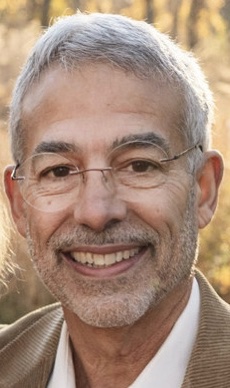 Resources
Conclusion
Couples Check-up
Helping Marriages in the BOC
Gottman’s books
Dwell Classes
Couple’s Communicaton
Joe’s book coming